วาระที่ 3.6
การพิจารณาวินิจฉัยคำร้องขอรับเงินช่วยเหลือเบื้องต้น กรณีผู้ให้บริการได้รับความเสียหาย
สำนักงานหลักประกันสุขภาพแห่งชาติ เขต 5 ราชบุรี
เสนอ 
คณะอนุกรรมการหลักประกันสุขภาพระดับเขตพื้นที่ เขต 5 ราชบุรี
22 กันยายน 2564
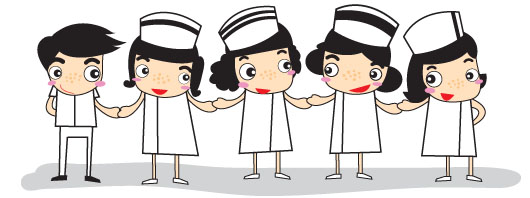 1
หลักการเบื้องต้นในการยื่นคำร้อง
กรณีผู้ให้บริการเกิดความเสียหายจากผู้ป่วยสิทธิหลักประกันสุขภาพแห่งชาติ 
และสิทธิองค์กรปกครองส่วนท้องถิ่น
กรณีผู้ให้บริการเกิดความเสียหายจากผู้ป่วยสิทธิจ่ายตรงฯ และสิทธิอื่นๆ
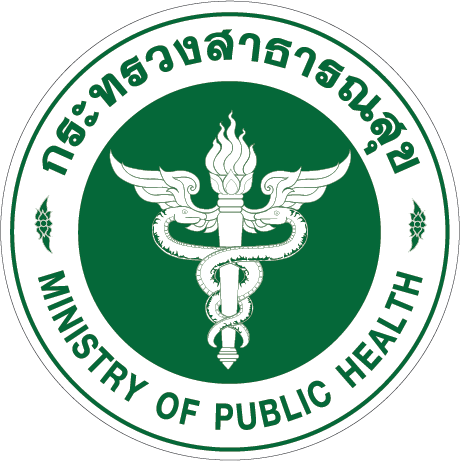 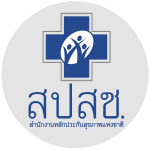 2
กรอบการพิจารณาจ่ายเงินช่วยเหลือกรณีความเสียหายที่พบบ่อย
3
1. กรณีติดเชื้อวัณโรค
4
2. เข็มตำหรือสัมผัสสารคัดหลั่ง
5
3. บาดเจ็บจากการกระทำของผู้ป่วยหรือเจ็บป่วยจากการให้บริการ
6
4.กรณีติดเชื้อโควิด 19 (เริ่ม สค.64)
7
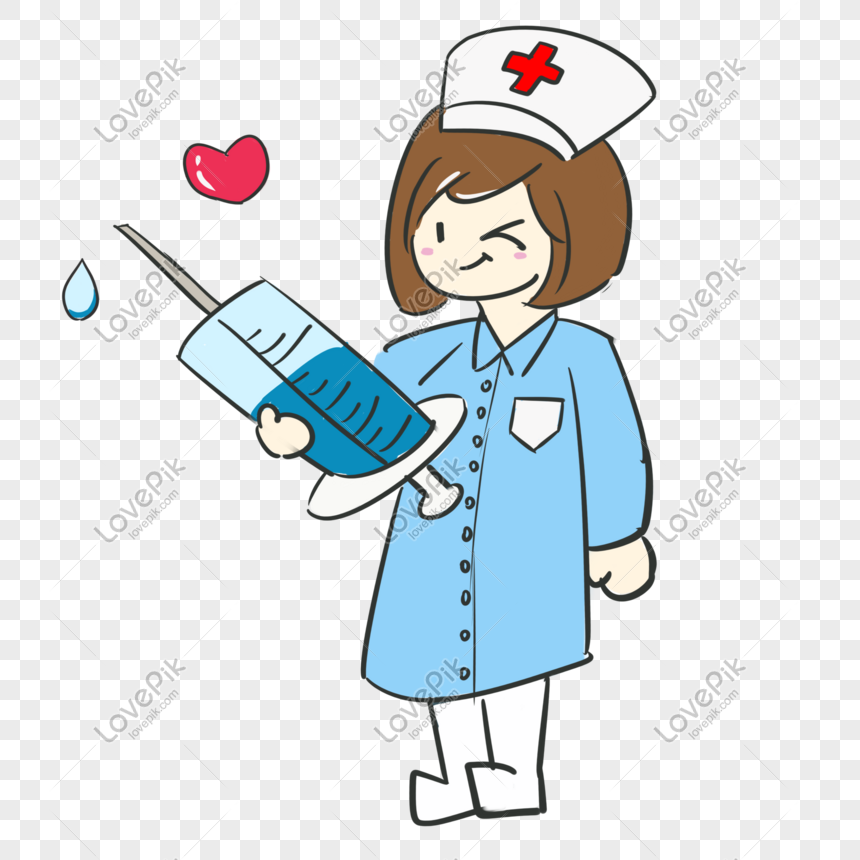 7
ข้อมูลกรณีผู้ให้บริการได้รับความเสียหาย จำแนกรายจังหวัด
ปีงบประมาณ 2561-2564
8
ข้อมูลกรณีผู้ให้บริการได้รับความเสียหาย จำแนกตามประเภทความเสียหาย 
ปีงบประมาณ 2561-2564
9
9
ข้อมูลกรณีผู้ให้บริการที่ได้รับความเสียหายฯ จำแนกตามตำแหน่ง  ปีงบประมาณ 2561-2564
10
11
การจ่ายเงินช่วยเหลือเบื้องต้นกรณีผู้ให้บริการที่ได้รับความเสียหาย ปีงบประมาณ 2564
การจ่ายเงินกรณี Covid 19  Min(ต่ำสุด) = 5,000 /Max(สูงสุด) = 23,000 / Mean(ค่าเฉลี่ย)= 13,217 / Mode(ฐานนิยม)=15,000
12
เสนอ อปสข.
เพื่อโปรดทราบผลการพิจารณาวินิจฉัยคำร้องขอรับเงินช่วยเหลือเบื้องต้น กรณีผู้ให้บริการได้รับความเสียหาย สำนักงานหลักประกันสุขภาพแห่งชาติ เขต 5 ราชบุรี